African Union and European union
Disagreements and conflicts
518324 Okoro Damian, 449549 Sedláková Sabina, 496918 Svrčina Vojtěch, 509851 Talarovič Štefan
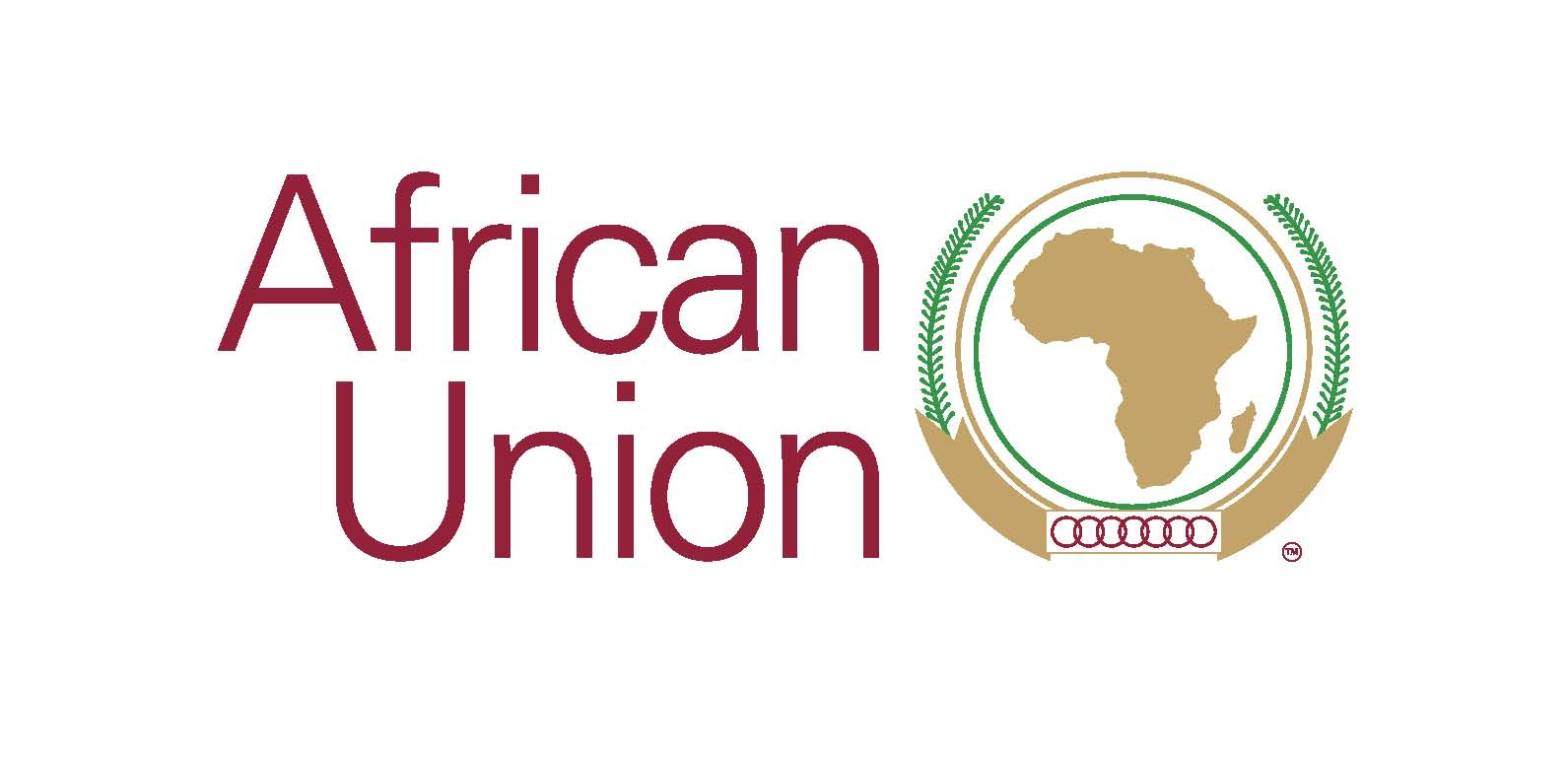 African Union
founded in 2001
replaced OAU (1963)
55 members (all countries on the African continent excluding Ceuta, Melilla, Vélez de la Gomera and offshore islands that are integral parts of the transcontinental countries of France, Italy, Portugal, Spain and Yemen)
newest admitted country Morocco
Mali, Burkina Faso, Guinea and Sudan currently suspended 
aims of the AU laid out in The Constitutive Act of the African Union and the Protocol on Amendments to the Constitutive Act of the AU
African Union
Some of the aims of AU are:
Achieve greater unity and solidarity between African countries and their the people
Defend the sovereignty, territorial integrity and independence of its Member States
Promote peace, security, and stability on the continent
Promote democratic principles and institutions, popular participation and good governance
Promote and protect human and peoples’ rights in accordance with the African Charter on Human and Peoples’ Rights and other relevant human rights instruments
Promote sustainable development at the economic, social and cultural levels as well as the integration of African economies
Advance the development of the continent by promoting research in all fields, in particular in science and technology
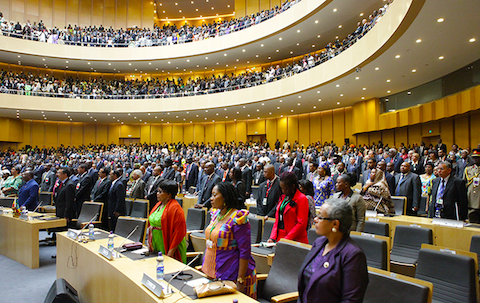 African Union
Some institutions of the AU:
Assembly of the African Union
Pan-African Parliament
African Union Commission
Court of Justice of the African Union
Executive Council
Permanent representatives’ committee
Financial institutions (African Central Bank, African Investment Bank)
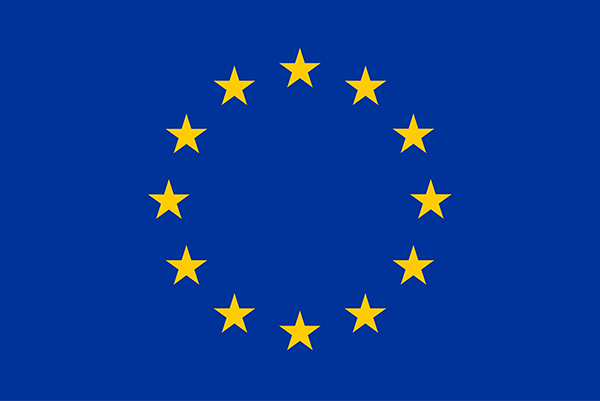 European Union
27 members
political and economical international organization of European countries
predecessor: EC (ECSC + EEC + Euratom)
Maastricht Treaty established EU in 1993
idea of cooperation among european states after WWII - to keep european countries from warring with each other by making them cooperate in key sectors
European Commission proposes legislation, European Parliament approves, amends or rejects Commission’s proposals, European Council sets general directions and priorities of the EU
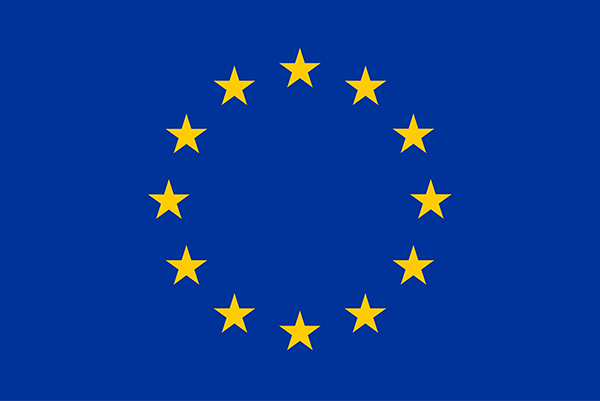 African Union/Africa and EU cooperation
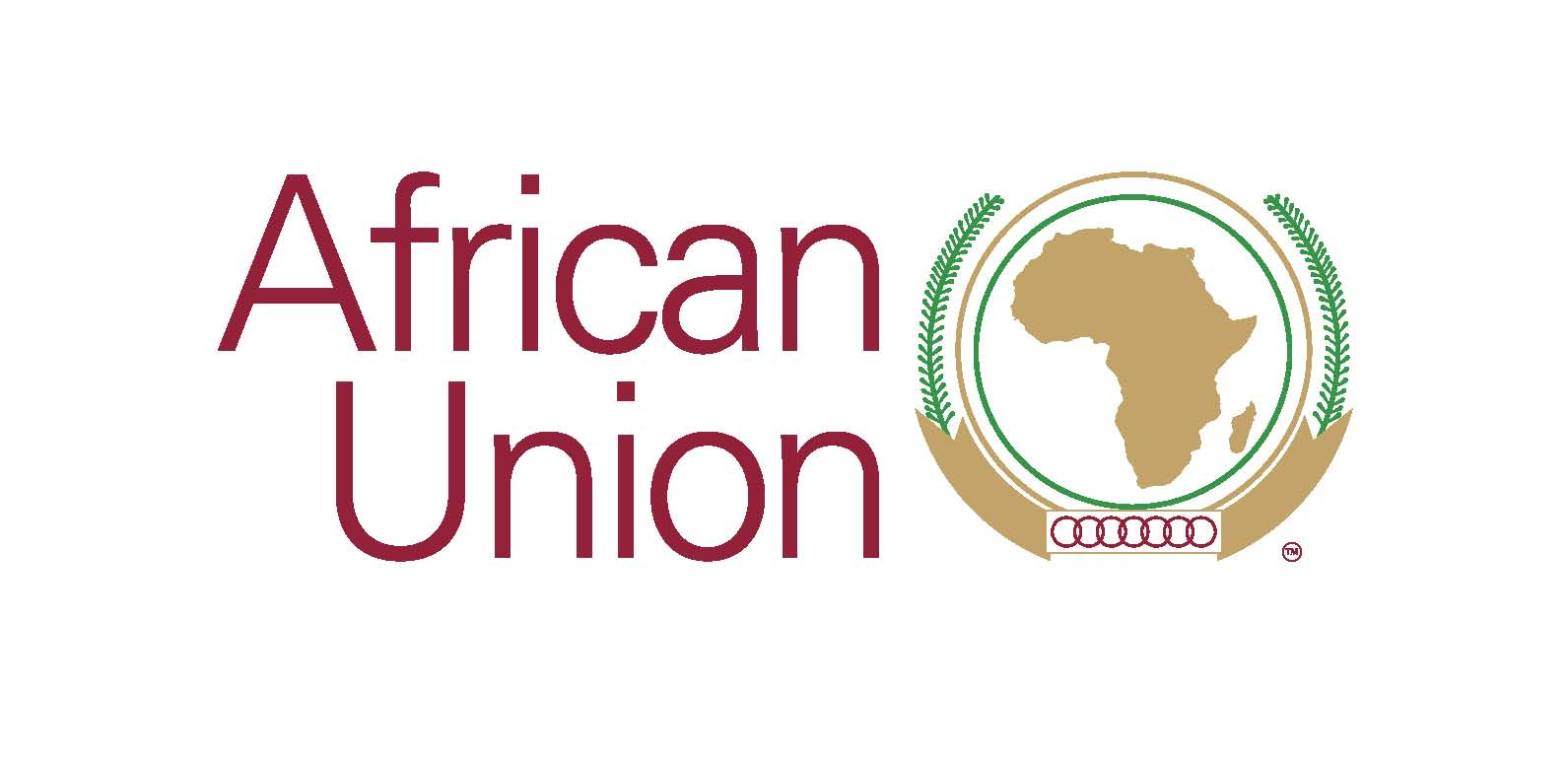 Established in 2000 in Cairo.
Dialogue through :
Summits between government heads (every 3 years)
Ministerial meetings
Commission to Commission meetings (annually)
Inter-parliamentary meetings
2017 - 4 priorities:
Investing in people through education, science, technology and skill development
Strengthening peace and security
Investments for African structural and sustainable transformation
Migration and mobility
Tools for cooperation
Africa Europe Alliance - 2018
Deepening trade, economic relations
Boost in strategic investment and job creation
Investment in education and skills
Strengthening the business environment and investment climate
Tapping the full potential of economic integration and trade
Africa Investment Platform - 2015
Promoting investments in areas with positive impact on socio-economic development, such as:
Transportation
Comunication
Water and energy infrastructure
Agriculture
Small and medium enterprises
African Peace Facility (APF) - 2004
Investments by EU to support the African Union in its efforts to promote peace, security and stability in Africa, while enabling sustainable and inclusive growth.

European Union Emergency Trust Fund - 2015
Fund, that seeks to contribute to better migration management and addressing the root of the migration cause.

EU-Africa Infrastructure Trust Fund - 2007
Infrastructure investments in Sub-Saharan Africa. Focuses on better access to energy, transportation, water, sanitation and communication services. Works through grants and long term financing from development institutions. Helps large infrastructure projects.
6th European Union - African Union Summit
17th - 18th February 2022, Brussels, 27 European and African heads of state
co-chairs: Charles Michel, the President of the European Council, and Macky Sall, the Chairperson of the African Union (AU)
a series of roundtables focused on different topics concerning the agreed partnership and the creation of actionable initiatives
apparent pressure to come up with greater investments and functional mechanisms to deliver agreed-upon goals
result: a joint vision for a renewed partnership and 150-billion EUR investment package (A Joint Vision for 2030) as well as huge mobilization of resources for the vaccination and pandemic management framework
A Joint Vision for 2030
core document upon which is based the renewed partnership of shared values, common priorities, and adherence to international law 
main spheres of interest: sustained economic development, the rule of law in the wake of several coups d’etat across Africa, security cooperation, encouraging continental and regional integration as well as international multilateralism under the umbrella of the UN and its agencies, tackling the COVID-19 pandemic and climate change
Africa-Europe Investment Package 
pledge of investing 150 billion euros mainly into energy, transport, digital infrastructure, health, and education sectors
provision of resources needed to finance the objectives of A Joint Vision for 2030 and pan-African projects such as Agenda 2063
seven-year offshoot of the EU’s massive Global Gateway program launched in 2021 to challenge Chinese Belt and Road Initiative
Disagreements and areas of conflict
Human Rights (ICC)
-In 2005, the security council authorized the ICC to open an investigation on alleged crimes in the darfur war in sudan rejecting the AU request to delay prosecution of president Al Bashir. This was also the case for president Uhuru kenyatta after kenya’s 2007-2008 election conflict.
-The  African Union has been criticized for encouraging its members to withdraw from the international criminal court. (burundi, gambia, south africa) 
-Most AU leaders do not accept the rights based on sexual orientations (LGBTI rights) as a common value.
-All African countries voted against or abstained when it was brought up in the UN human rights council.
Humanitarian intervention
Article 53 of the UN charter; “‘no enforcement action shall be taken under regional arrangements or by regional agencies without the authorisation of the Security Council” 

Article 4h of the AU constitutive acts; ‘the right of intervention to a serious threat to a legitimate order to restore peace and stability to the member state of the Union upon the recommendation of the Peace and Security Council’.
Digital transformation
The EU and the AU often discuss on technology and internet development as a means of promoting economic growth, welfare services and a better education to Africa’s young population, yet some african leaders shut down the internet during popular protests.
Conflict management
AU wants to be independent in its decision on how to address conflicts in its region yet it still depend on donors like the EU and NATO to supports its military operations. This is problematic for the EU’s strategy.
Migration and forced returns
European Commission unveiled New Pact on MIgration and Asylum (2020)
emphasis on strengthening border controls and return agreements with third countries (13 out of 16 priority countries are in Africa)
The African Union (AU) and most African countries have resisted returns policies, claiming that returns must be voluntary
large pushback from African governments and public - for example Gambia and Mali previously signed agreements on cooperating with returns - massive public outcry - resulted in withdrawing agreements
resistance is driven by the significance of remittances to their economies, in some countries they are larger than development aid and foreign investment combined.
References
Amvane, Gabriel. 2015. “Intervention pursuant to article 4(h) of the Constitutive Act of the African Union without United Nations Security Council authorisation”. African Human Rights Law Journal 15 (2): 282-298. https://doi.org/10.17159/1996-2096/2015/v15n2a3. 
“European Union - African Union summit, 17-18 February 2022”. 2022. The Council of the EU. https://www.consilium.europa.eu/en/meetings/international-summit/2022/02/17-18/. 
Ighobor, Kingsley. 2022. “EU-AU Summit 2022: The EU wants to be Africa’s friend in need—and indeed”. Africa Renewal. https://www.un.org/africarenewal/magazine/march-2022/eu-au-summit-2022-eu-wants-be-africa%E2%80%99s-friend-need%E2%80%94and-indeed. 
Niklasson, Lars. 2021. “Opportunities and contradictions”. The European Union and Africa: 1-31. 
“Sixth European Union - African Union Summit: A Joint Vision for 2030”. 2022. The Council of the EU. https://www.consilium.europa.eu/en/press/press-releases/2022/02/18/sixth-european-union-african-union-summit-a-joint-vision-for-2030/. 
“What to expect at the 6th EU-AU Summit”. 2022. Al Jazeera. https://www.aljazeera.com/news/2022/2/17/hold-what-to-expect-at-the-6th-eu-au-summit.